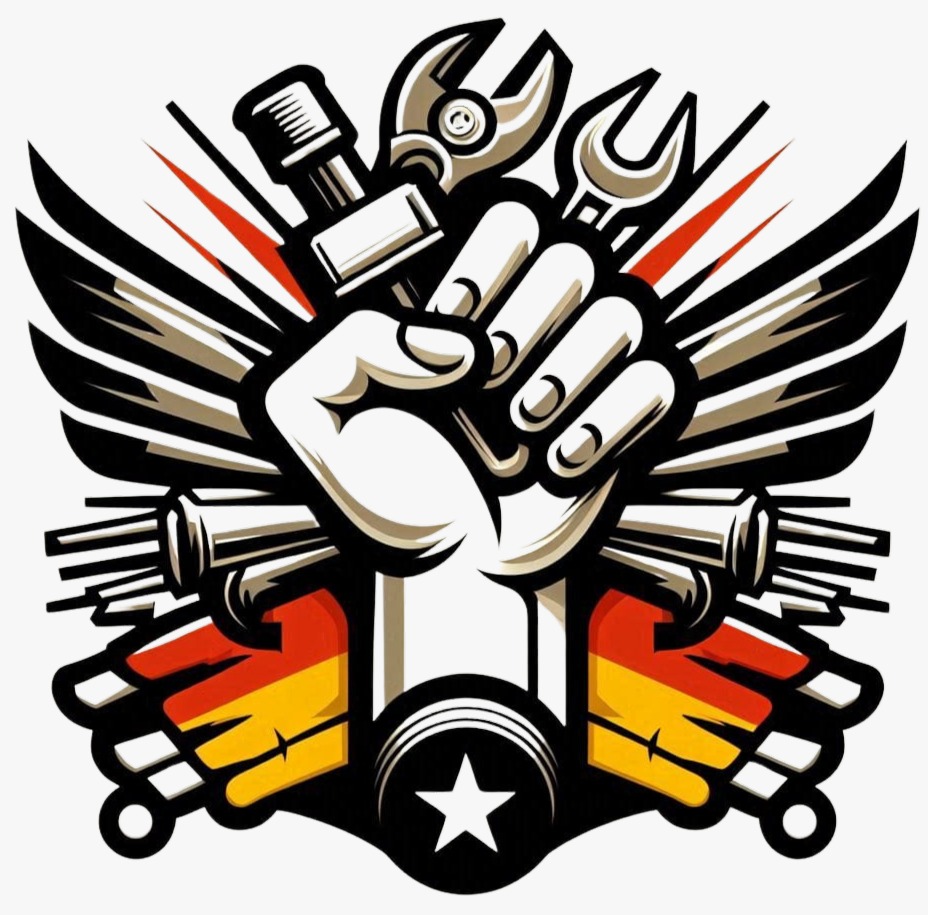 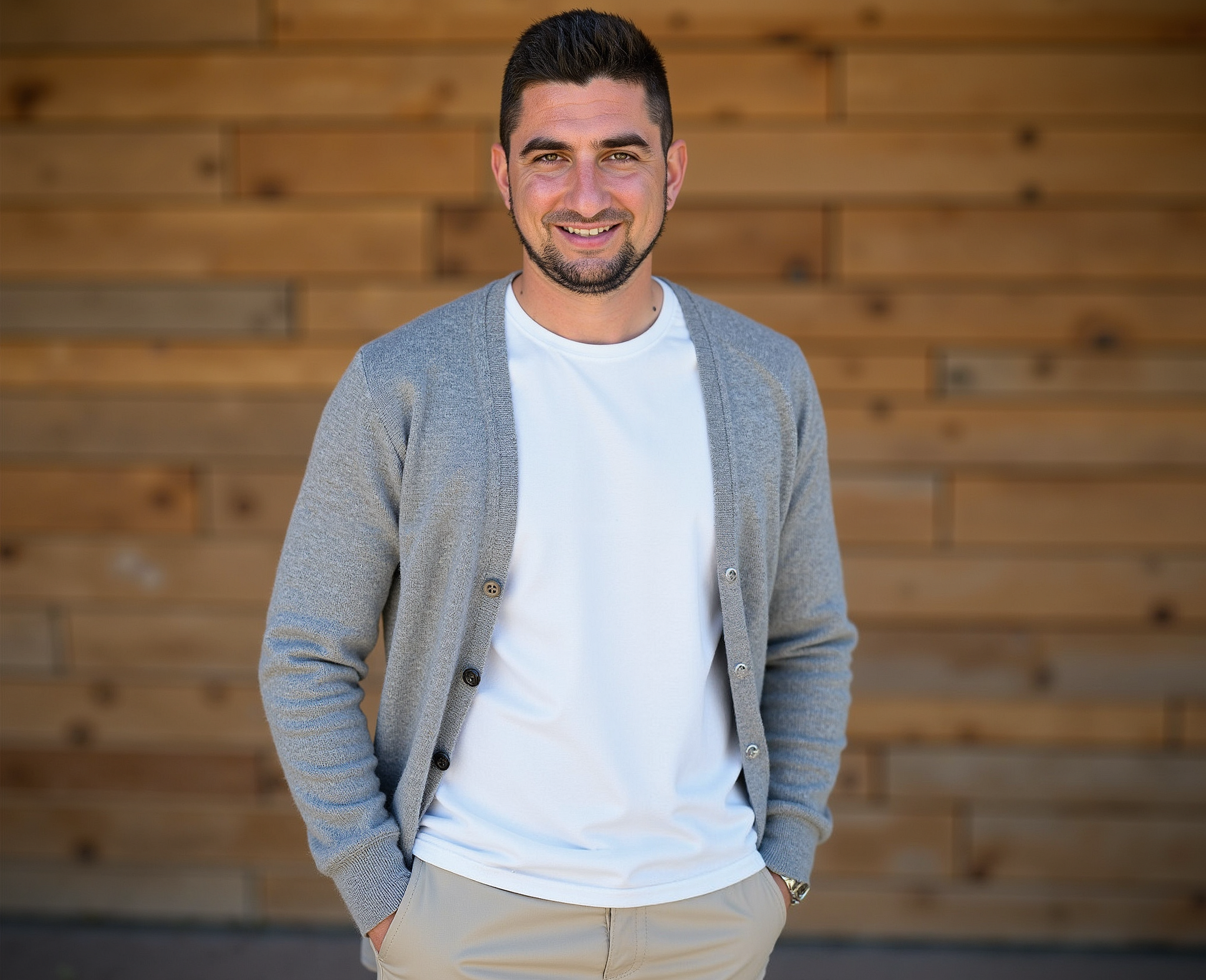 Willkommen bei Manos Alemanas
Qualitätshandwerk, fair vermittelt!
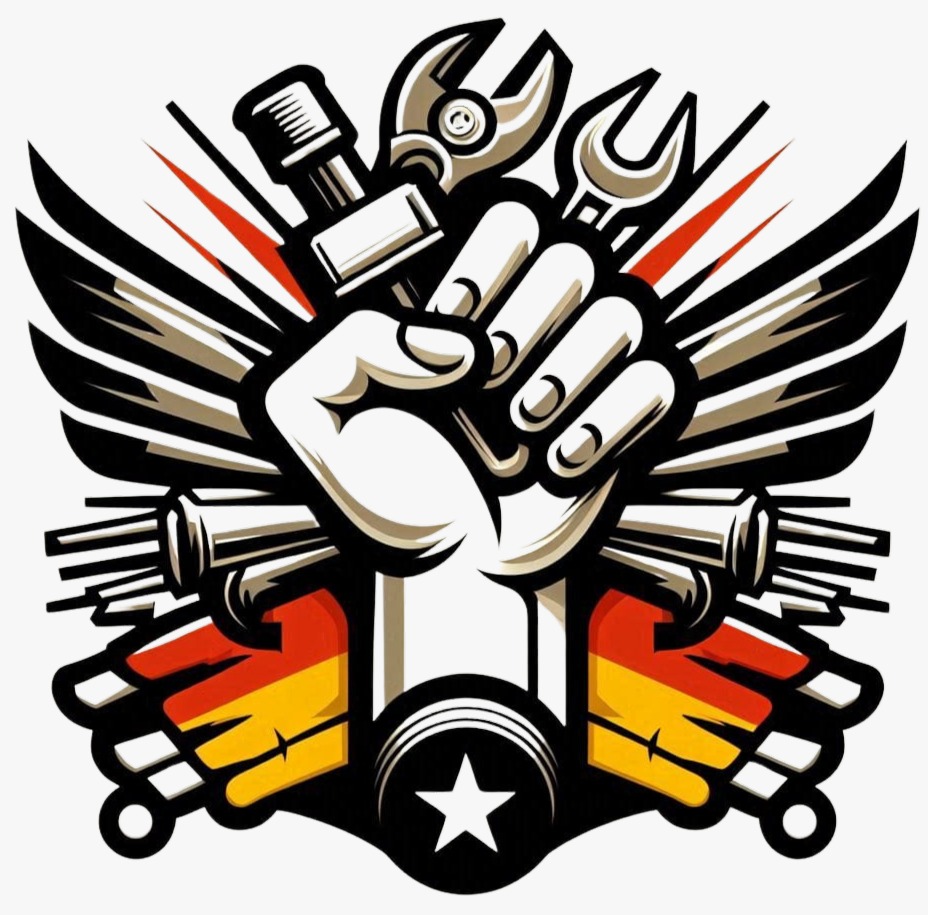 Unser Vorhaben
Unser Ziel ist es, ein Portal zu entwickeln, das es Kunden ermöglicht, bei allen Arten von

Reparaturen
Renovierungen
Neubauten 
oder kleineren Anliegen 

einen umfassenden Service aus einer einzigen Quelle zu erhalten. 


Gleichzeitig möchten wir einen einheitlichen Qualitätsstandard festlegen, sodass Preisdiskussionen überflüssig werden.
Vorteile der Registrierung als Handwerker
Zuverlässige Auftragsvermittlung
Durch die Registrierung als Handwerker bei uns haben Sie die Möglichkeit Aufträge für Renovierungen, Elektroinstallationen und Malerarbeiten zu erhalten.
Qualifizierte Aufträge
Unser Service ermöglicht es deutschen Handwerkern, ihre Fähigkeiten und Erfahrungen in Spanien einzusetzen. Registrieren Sie sich, um von neuen Aufträgen zu profitieren und Ihr Handwerk in einem internationalen Umfeld zu präsentieren.
Effiziente und transparente Vermittlung
Wir legen Wert auf eine effiziente und transparente Auftragsvermittlung. Registrieren Sie sich noch heute, um Teil unseres Netzwerks zu werden und von neuen beruflichen Möglichkeiten in Spanien zu profitieren.
Unsere Serviceleistungen
Von was profitieren Sie?

Erreichen Sie eine noch größere Zielgruppe

Effizientere Kundenakquise mit weniger Aufwand

Zuverlässige Planung für maximale Sicherheit

Administrative Unterstützung, wann immer Sie sie brauchen

Risikominimierung (Wir prüfen die Bonität der Kunden)

Feedback und Reputation (Arbeiten Sie mit uns zusammen, um wertvolles Kundenfeedback zu erhalten und Ihre Reputation nachhaltig zu stärken. Positive Bewertungen steigern Ihre Glaubwürdigkeit und können zu mehr Aufträgen führen).

Flexibilität: Entscheiden Sie selbst, welche Aufträge Sie annehmen und gestalten Sie Ihre Arbeitszeiten ganz nach Ihren Wünschen.

Wir erweitern unser Angebot um einen Stellenmarkt. Profitieren Sie von vorgeprüften, qualifizierten Bewerbungen, die passgenau auf die Anforderungen Ihres Betriebs abgestimmt sind.
Vielen Dank für deine Zeit!
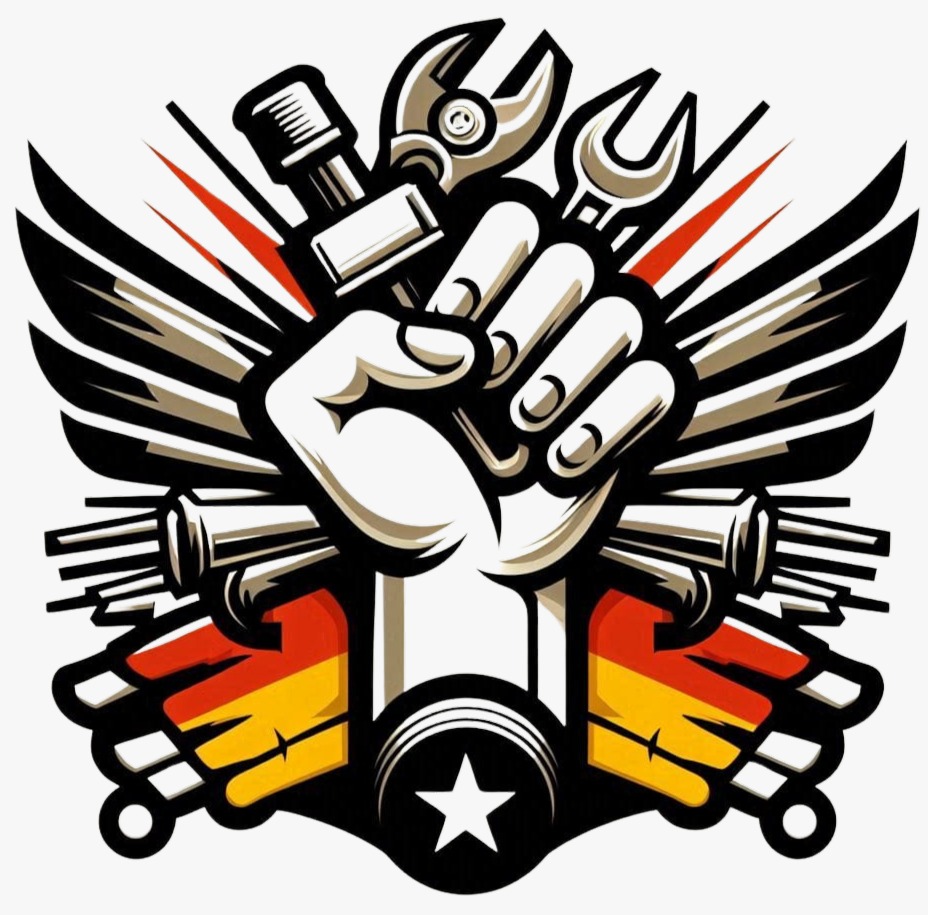 Ich bin glücklich, dir als deutschen
Handwerker die Möglichkeit zu geben,
im spanischen Handwerk aktiv zu
werden. Lass uns zusammenarbeiten,
um das deutsche Handwerk zu fördern
und zu festigen.


https://www.manosalemanas.com/registrierung-handwerker